Technické normy,  ISO/CEN komise k portfoliu výrobků kontidrátové tratě
Drátované výrobky a dráty - historie
Nejstarší dochované drátované výrobky pak pochází z doby okolo roku 1900 před naším letopočtem. Tehdy šlo o malé měděné, bronzové a výjimečně i stříbrné a zlaté dráty. 

V době okolo 700 let před naším letopočtem se objevují první drátované výrobky z železného drátu. Jelikož byl drát v té době velmi drahý, používal se především k výrobě šperků a dekoračních předmětů.
Drátované výrobky a dráty - historie
Drátované výrobky a dráty - historie
18. století  - jsou doloženi podomní vandrovníci, kterým se začalo říkat dráteníci. Živili se opravami nebo zpevňováním nádob drátem a výrobou a prodejem drátěných a plechových výrobků. Pocházeli především ze Slovenska z oblasti Kysuc.
Při drátování používali tito řemeslníci nejdříve měkký železný drát a jednoduché nářadí (kladivo, kleště, šídlo), které spolu s drátem a výrobky přenášeli v dřevěné krosně na zádech
Drátované výrobky a dráty - historie
19. století - přineslo techniku drátěné sítě
-s opravami nabízeli dráteníci k prodeji drobné výrobky. Nejžádanějšími byly kartáče, cedníky, síta, podložky pod žehličky a nádoby, pasti na myši, klícky pro ptáky, lustry a jiné dekorativní předměty
Drátované výrobky a dráty - historie
20. století - slovenští dráteníci se postupně dostali do celé Evropy, Ruska, a dokonce i do Ameriky.
Potom, co však bylo vandrování v některých německých zemích zakázáno, začali si dráteníci zřizovat dílny.
Vandrovní dráteníci se proměnili v obchodní cestující, kteří pracovali pro tyto dílny. Drátované výrobky již nevyráběli, ale pouze prodávali.
Nosič na půllitry
Historie rekonstrukcí KDT v TŽ
Hlavní technologické změny:

                  Rok 1997 – 4 žílová trať přestavěna na 2 žílovou, rozměr sochorů kv.108 mm, 1 tunový svitek, válcovací rychlost max.55 m/s

Rok 2000 – nová kroková pec, nové předválcovací pořadí, nový Stelmor dopravník, nový hákový dopravník, změna rozměru sochorů z kv.108 mm na kv..150 mm, váha svitků 2 tuny, válcovací rychlost max.95 m/s, výkon cca 830KT

Rok 2014 – instalace RSB ( finální blok ), zvýšení výkonu ventilátorů, nový systém distribuce vzduchu,
max. rychlost válcování 110 m/s. , možnost termomechanického válcování, výkon 910KT, rozměry 5,5-16,0 mm
Tvorba svitku – pokládací hlava
Hákový dopravník s finálními svitky k expedici
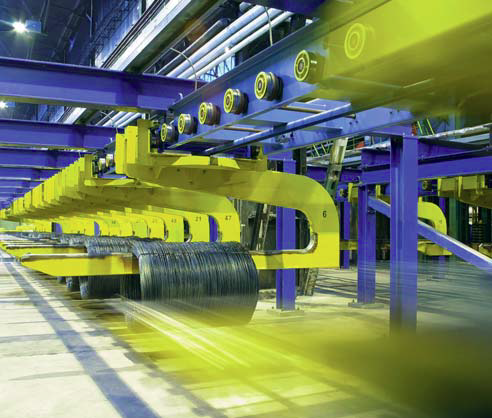 Portfolio kontidrátové tratě
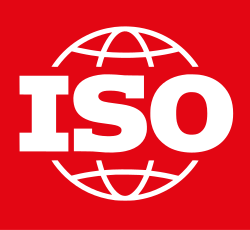 Mezinárodní organizace pro normalizaci
ISO – historie a současnost
• federace národních normalizačních organizací
• Vznik 1947
• Sídlo – Ženeva
• Mezinárodní organizace pro normalizaci měla v roce 2011 celkem 163 členů
• V roce 2011 existovalo více než 18 000 norem ISO.
• Technické práce zabezpečuje 210 technických komisí (TC), 519 subkomisí (SC) a 2 443 pracovních skupin (WG).
• Zastupující institucí pro Českou republiku  je Úřad pro technickou normalizaci, metrologii a státní zkušebnictví od roku 2009
Komunikace -  Portál ISO
• ISO/Technická komise 017/ „OCEL“
 •Pod komise 17 „Ocelové válcované dráty a výrobky z drátu“
• Jednotlivé pracovní skupiny „working groups“pracující nad konkrétními normami

•Plenární zasedání jednou ročně
Řešené projekty
• Ultra nízkouhlíkové oceli s borem určené pro telekomunikační kabely
•Drát pro výztuž hadic
• Ocelové kordy pro výztuž pneumatik
• Uhlíkové oceli pro matracové pružiny
• Ocelový drát na kabely pro stavbu mostů